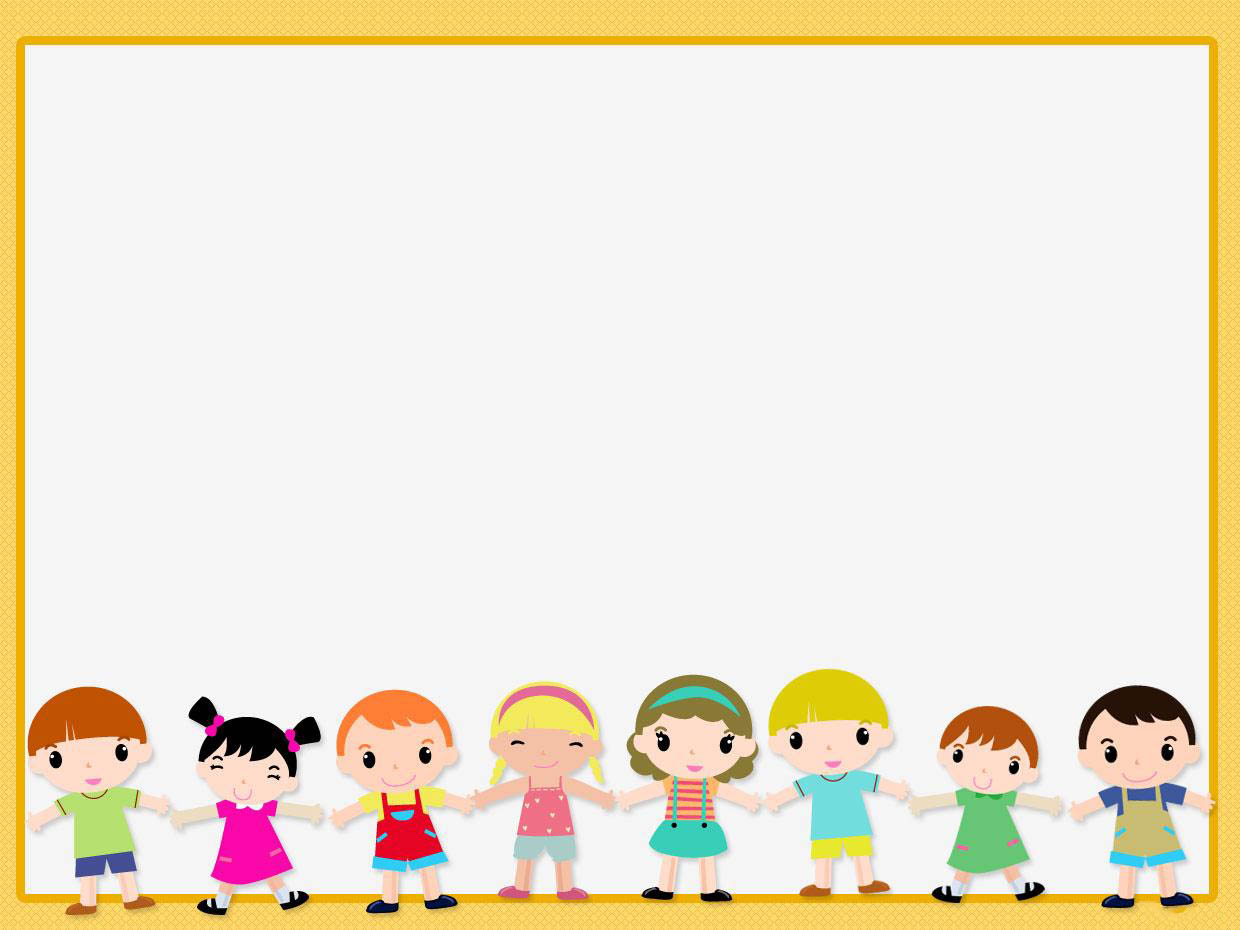 Bài 83: ÔN TẬP
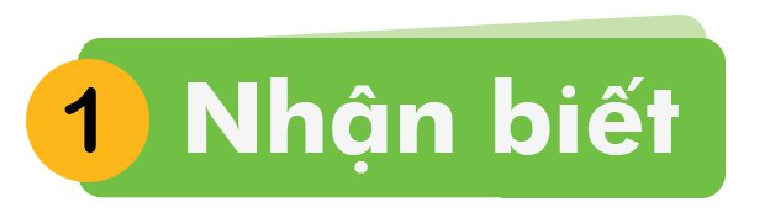 KHỞI ĐỘNG
KHỞI ĐỌNG
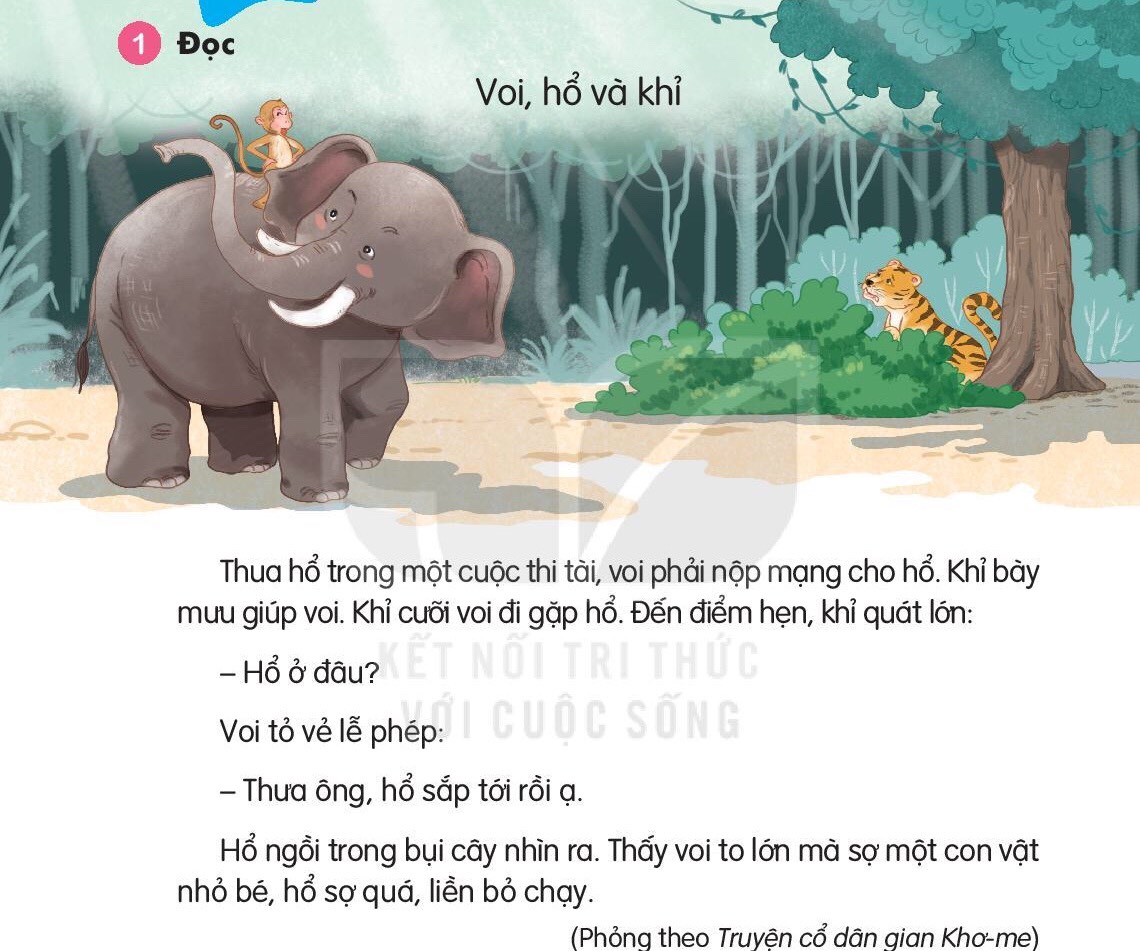 [Speaker Notes: Đọc]
THẢO LUẬN NHÓM ĐÔI
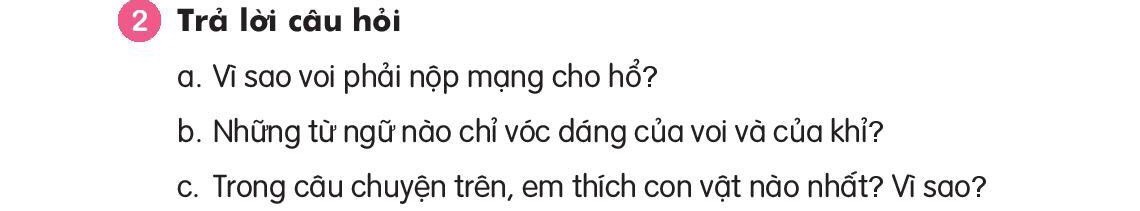 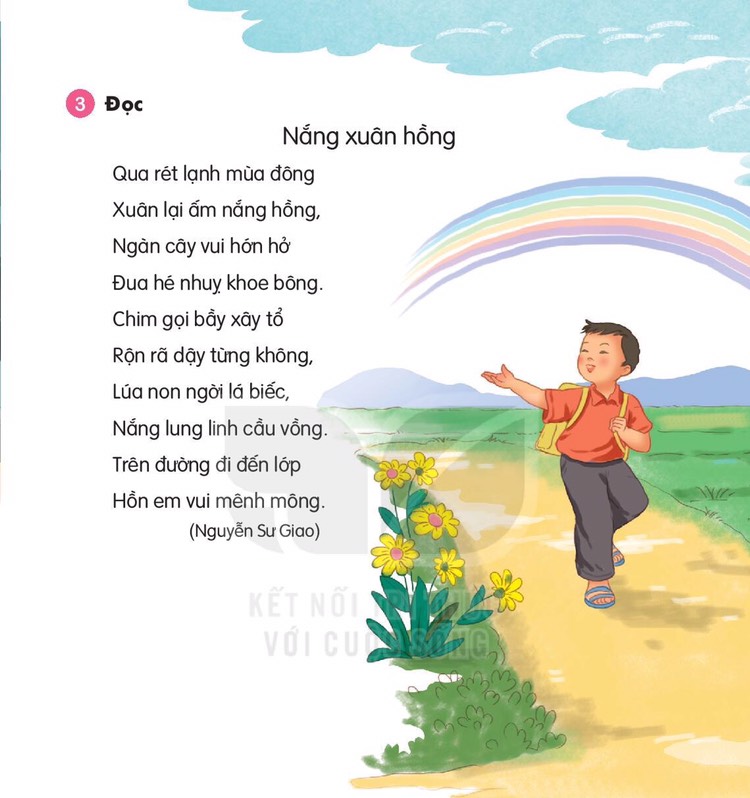 CHIA SẺ
1. Những cảnh vật nào được nói tới trong bài thơ?
2. Tìm từ ngữ miêu tả bảy chim. Từ "lung linh” dùng để miêu tả sự vật gì? Hai
tiếng trong từ “rộn rã” có điểm gì giống và khác nhau?
3. Hai tiếng trong từ "lung linh” có điểm gì giống và khác nhau ?
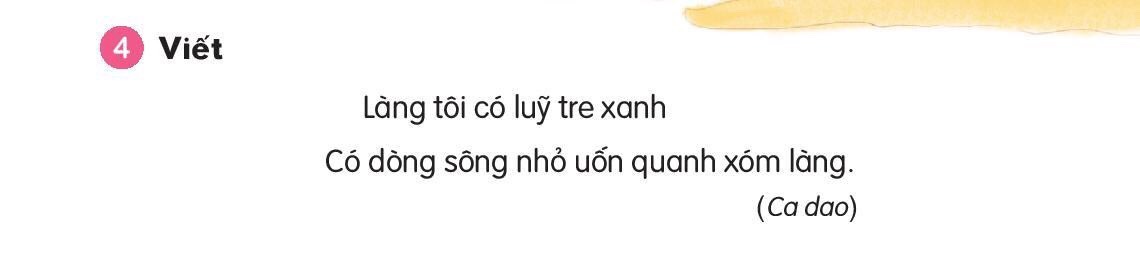 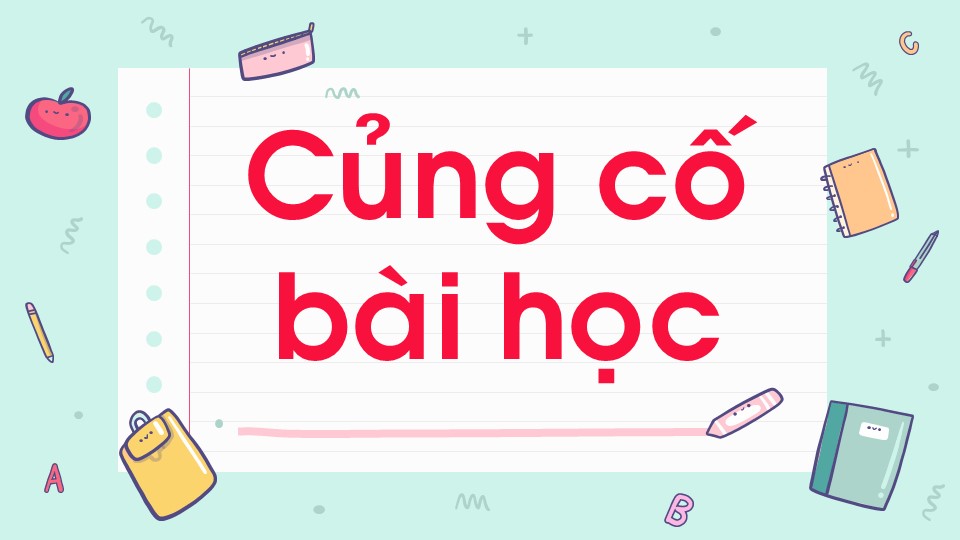